Core Methods in Educational Data Mining
EDUC 6191Fall 2022
Final project
Any questions?
Everybody signed up for a slot?

https://docs.google.com/spreadsheets/d/1c4E0p1mDplp8UVmtNtXCCtC89Am94AdHuc4hqoHm6S0/edit?usp=sharing
Last week’s session
Any lingering questions or comments?
Correlation Mining Assignment
Any questions or comments?
Reinforcement Learning
Reinforcement Learning
Different than everything else we have studied this semester

This semester up until now has been about an algorithm learning information (which perhaps it shares with us)
This session is about an algorithm learning what to do
Reinforcement Learning: A Definition
“In reinforcement learning (RL), the goal is for an agent to learn a policy π—a mapping from states to actions or probability distributions over actions—that incurs high reward (Sutton and Barto, 1998). The policy specifies for each state what action the agent should take.”(Doroudi et al., 2018)
Core Reinforcement Learning Frameworks
Multi-Arm Bandits
Markov Decision Processes
Deep Learning
Multi-Arm Bandits (the Base Case)
Multi-Arm Bandits (the Base Case)
An agent needs to make a sequence of choices
The goal is to maximize “reward” over time based on experience
Reward is anything we can assign better or worse numbers to
Set of possible actions A, finite and typically small
One action per decision point (“round”)
Each time an action A is made, a reward R is received
Reward is related only to action
All rewards are independent from each other and other factors
No contextual or temporal effects
Any questions?
An agent needs to make a sequence of choices
The goal is to maximize “reward” over time based on experience
Reward is anything we can assign better or worse numbers to
Set of possible actions A, finite and typically small
One action per decision point (“round”)
Each time an action A is made, a reward R is received
Reward is related only to action
All rewards are independent from each other and other factors
No contextual or temporal effects
Example
My daughter wants me to give her cookies
She can giggle, dance, cry, hit, bite, or poop in her pants
Each action has a different average reward (and distribution of likelihood)

Can she figure out which action is best?
Example
I want my 6191 students to learn (measured by immediate pre and post tests)
Example
I want my 6191 students to learn (measured by immediate pre and post tests)
I can lecture,
Example
I want my 6191 students to learn (measured by immediate pre and post tests)
I can lecture, tell a joke,
Example
I want my 6191 students to learn (measured by immediate pre and post tests)
I can lecture, tell a joke, ask a leading question,
Example
I want my 6191 students to learn (measured by immediate pre and post tests)
I can lecture, tell a joke, ask a leading question, ask for examples,
Example
I want my 6191 students to learn (measured by immediate pre and post tests)
I can lecture, tell a joke, ask a leading question, ask for examples, assign a group activity,
Example
I want my 6191 students to learn (measured by immediate pre and post tests)
I can lecture, tell a joke, ask a leading question, ask for examples, assign a group activity, or poop in my pants
Example
I want my 6191 students to learn (measured by immediate pre and post tests)
I can lecture, tell a joke, ask a leading question, ask for examples, assign a group activity, or poop in my pants
Each action has a different average reward (and distribution of likelihood)
Example
I want my 6191 students to learn (measured by immediate pre and post tests)
I can lecture, tell a joke, ask a leading question, ask for examples, assign a group activity, or poop in my pants
Each action has a different average reward (and distribution of likelihood)

Can I figure out which action is best?
Make your own examples(for learning/education)
What are some examples of rewards and potential actions?
Multi-Arm Bandits (the Base Case)
A balance must be struck between
Exploration
Exploitation

Depends on how certain bandit is about reward each action is likely to give
Questions? Comments?
Contextual Multi-Arm Bandits
Contextual Multi-Arm Bandits
An agent needs to make a sequence of choices
The goal is to maximize “reward” over time based on experience
Reward is anything we can assign better or worse numbers to
Set of possible actions A, finite and typically small
One action per decision point (“round”)
Each time an action A is made, a reward R is received
At each round, agent also receives “context” feature vector 
Agent figures out how the relationship between actions and reward depends on context
Example
I want my 6191 students to learn (measured by immediate pre and post tests)
I can lecture, tell a joke, ask a leading question, ask for examples, or assign a group activity
I know what percentage of students are looking at me, how far into the class session we are, how many students came to class today, and whether it’s raining outside
Example
I want my 6191 students to learn (measured by immediate pre and post tests)
I can lecture, tell a joke, ask a leading question, ask for examples, or assign a group activity
I know what percentage of students are looking at me, how far into the class session we are, how many students came to class today, and whether it’s raining outside 
It turns out that lecture works better earlier in class, and that jokes work better if very few students are looking at me
What are some contextual factors that would be relevant
For deciding what activity a math tutoring system should provide?
What are some contextual factors that would be relevant
For deciding which lesson to give a student next, in an online course?
Comments? Questions?
Non-Stationary Bandits
Non-Stationary Bandits
An agent needs to make a sequence of choices
The goal is to maximize “reward” over time based on experience
Reward is anything we can assign better or worse numbers to
Set of possible actions A, finite and typically small
One action per decision point (“round”)
Each time an action A is made, a reward R is received
Reward is changing over time
Necessary to check for change in reward functions over time
Is current performance outside the expected range? If so, something has changed
Rosencranz & Guildenstern Example
What are some educational examples where reward function could shift?
Comments? Questions?
(on Non Stationary Bandits)
(on Bandits overall)
MDP (Markov Decision Process)
Adds a key dimension: state

The model now assumes that the environment has multiple possible states

And reward for action varies based on state

Another way of representing context
Example
My daughter wants a cookie

But her strategy for getting a cookie depends on daddy’s state

Is daddy happy, silly, grumpy, stressed out, or busy?
Example
My daughter wants a cookie

But her strategy for getting a cookie depends on daddy’s state

Is daddy happy, silly, grumpy, stressed out, or busy?

Perhaps if daddy is silly, dancing is best
But if daddy is busy, sneaking into the kitchen and climbing on a ladder is best
Can you give some examples
In an intelligent tutoring system, what might be the student’s state, that would cause the tutoring system to choose a different teaching strategy?
A MDP needs to learn more things than a MAB
The set of states 
The set of transition probabilities between states based on what the action was
The mapping between actions and rewards for each state
State + Action = Reward
Gets complex quickly
P(Cookie|Dad=Silly, Action=Dance)
P(Dad=Silly|Dad=Silly, Action=Dance)
P(Dad=Happy|Dad=Silly, Action=Dance)
P(Dad=Grumpy|Dad=Silly, Action=Dance)
P(Dad=Grumpy|Dad=Silly, Action=Poop)

And so on…
Questions? Comments?
Finite-Horizon MDP
Adds caveat that there is a maximum number of steps

Useful info if interaction won’t go on forever(like in some of the papers we studied)

The true number of steps is never infinite, but often we don’t know it – if we do, some calculations easier
Incidentally, “Markov”
Does anyone here know what makes a model “Markov”?
Incidentally, “Markov”
Does anyone here know what makes a model “Markov”?

Transitions between states take only previous state into account, not further back
Also seen in Hidden Markov Models
BDEMOOC 8-4
Used to model and predict transitions
Questions? Comments?
POMDP(Partial-Order MDP)
In a POMDP, we cannot observe the state
We have observations (separate from the rewards) related to the states
Algorithm can infer probability of states based on observations
Example
My daughter is trying to figure out my state, to figure out what action to take to get a cookie

She doesn’t know if I feel happy or grumpy
But based on my facial expression and tone of voice, there is a 50% chance of happy, a 20% chance of silly, a 10% chance of grumpy…
Questions? Comments?
Q-learning
You’ll sometimes see papers talking about Q-learning

Q-learning is the most popular algorithm for fitting the parameters of an MDP/POMDP
Introduces a time discounting factor, with hyperparameter deciding how much to discount future rewards (and therefore how much to explore versus exploit)
Fits a State + Action = Reward function
Keeps a summary of predicted reward for each state/action combo
Repeatedly updates predicted reward as new evidence comes in
Deep Q-learning/Deep Q-Network
Instead of updating reward estimate based on simple updating function 
Uses a (convolutional) neural network to fit
State + Action = Reward function
Questions? Comments?
Delayed Rewards
So far, most of the rewards we have talked about have been immediate (cookie!)

But in education, the rewards we care about are often not immediate
Immediate performance versus long-term retention
Immediate performance versus preparation for future learning
Improved grades or attendance in the short-term versus graduating from high school
Example (Shen & Chi, 2016)
College students used intelligent tutoring system
Reward either based on immediate performance or long-term learning
Ensemble of different RL methods
No differences in learning outcomes
Delayed Rewards
Another approach: choose or infer a short-term proxy for long-term reward 
Evaluate success of proxy and overall approach using final reward
Tune proxy and overall approach using final reward
Example (Ju et al., 2020)
Students used intelligent tutoring system
True reward: pre-post test gains
Proxy: 
142 features of student performance at action-by-action level
Neural network used to predict pre-post test gains from features
Changes in predicting pre-post test gains used as proxy reward
Policies induced using proxy rewards and Deep Q-Network
Paper didn’t discuss overall learning differences
Questions? Comments?
This just scratches the surface…
Tons of different ways to do
Multi-armed Bandits
POMDPs
Deep-Learning variants
The same explosion of complexity as seen in DKT-Family algorithms
Algorithms that do multiple passes through data so far to figure out better policy
Algorithms with multiple neural networks optimizing different aspects of the overall problem (such as estimation of long-term reward, selection of immediate policy, shift from exploration to exploitation, context, etc…)
Applications
Lots and lots and lots of RL papers published in EDM and related communities
Applications
Lots and lots and lots of RL papers published in EDM and related communities

But a lot of them are simulations
Totally simulated data
Distillation of policies from real data
Applications
Lots and lots and lots of RL papers published in EDM and related communities

But a lot of them are simulations
Totally simulated data
Distillation of policies from real data

And a lot of them are lab studies or MTurk studies
Applications
Lots and lots and lots of RL papers published in EDM and related communities

But a lot of them are simulations
Totally simulated data
Distillation of policies from real data

And a lot of them are lab studies or MTurk studies

What are the actual examples of real-world use?
Warning: Doroudi et al. review doesn’t distinguish which studies involved real-world learning
Mandel et al. (2014)
Educational game Refraction, used by children over internet to learn fractions
6 mathematics concepts
4500 features representing gameplay 
Distilled to 100 features using neural network
Then distilled to 2-3 features using PCA
Input to POMDP
Students play game longer without quitting with POMDP than random or expert sequence
Clement et al. (2015)
Arithmetic mathematics game used in schools
7 math knowledge components
Multi-arm bandits used to select KC order
With MAB compared to expert-designed sequence
Students reach higher levels
Higher proportion of students complete at least one exercise
Higher pre-post learning gains
Shen et al. (2018)
ITS for college logic
Students completed average of 23 problems across 6 levels over average of 5.5 hours
MDP or POMDP decided whether student should complete problem or receive worked example
Better learning for MDP than POMDP or random
Segal et al. (2018)
Unnamed 7th-grade math e-learning system
Multiple practice sessions of 10 questions each
Topic selected by multi-armed bandit
Authors claim higher learning for multi-armed bandit than control conditions
But then say sample was not large enough to demonstrate statistical significance
Bassen et al. (2020)
“Introduction to Linear Algebra” online mini-course for Amazon.com employees
3 skills
4 activities per skill
Video explanations
Written descriptions
Worked examples 
Assessment questions
RL used to sequence (and skip) activities
Bassen et al. (2020)
Higher rate of course completion for RL than linear or self-directed
Learners completed course with much less content for RL than other conditions
Bassen et al. (2020)
Higher learning gains for RL than linear
Strong appearance of lower learning gains for RL than self-directed
Graph looks significant based on error bars
But paper claims p>0.05 (exact p value not given)
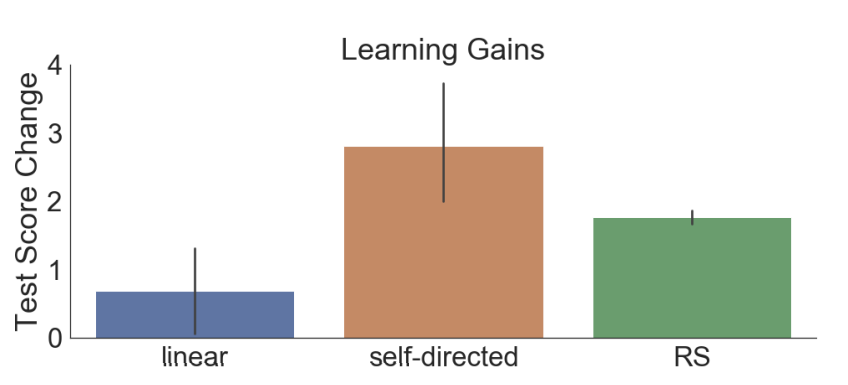 Questions?
When RL works better(Doroudi et al., 2018)
Problem is constrained (e.g., simple learning task with restricted state space or restricted set of actions)
Statistical models of student learning inspired by psychological theory
Principles from psychology or the learning sciences suggested the importance of sequencing in setting
Students had fairly little prior knowledge coming in (but enough prior knowledge such that they could learn from the software they were interacting with)
RL-induced policies were compared to relatively weak baselines (such as randomly presenting actions or policies that were not expected to perform well)
Policies were tested in more robust and principled ways before being deployed on students
Thoughts? Comments?
Final Questions?
Upcoming Classes
December 15
Final Project Presentations, 11a-12p AND 3p-450p
The End